TENGELYKAPCSOLÓK
Állandó kapcsolatú, üzemközben nem oldható kapcsolók
• Merev
- tokos,
- héjas
- tárcsás stb.
• Kiegyenlítő (axiális, radiális, szög, elfordulás)
􀂉 Alakzáras
􀂃 Forgó vagy csúszó taggal kiegyenlítő
- körmös (axiális)
- Oldham (radiális)
- Kardán (szög)
Gépelemek II.
Rugalmas elemmel kiegyenlítő
- gumidugós,
- gumituskós,
- gumiabroncsos,
- műanyagcsillagos,
- tűrugós,
- szalagrugós, stb.
Gépelemek II.
Erőzáras (elfordulás-kiegyenlítő)
- hidrodinamikus,
- hidrosztatikus
- elektrodinamikus,
- elektromágneses
Gépelemek II.
Külső erővel kapcsolható
Alakzáró (üzem közben csak kikapcsolható)
- körmös,
- fogazott,
- csapos,
- forgóékes
Gépelemek II.
Erőzáró kapcsolat (üzem közben ki-, bekapcsolható
Dörzskapcsolók
kúpos, tárcsás, lemezes, hengeres
Villamos kapcsolók
mágnesporos
indukciós
hidraulikus kapcsolók
- hidrodinamikus
- hidrosztatikus
Gépelemek II.
Önműködő
Nyomaték-kapcsolású (biztonsági tengelykapcsoló)
Törőelemes, golyós, csúszó
Fordulatszám-kapcsolású
Hidrodinamikus, porkapcsoló, röpsúlyos kapcsoló
Forgásirány-kapcsolású (szabadonfutók
Gépelemek II.
Merev tengelykapcsolók
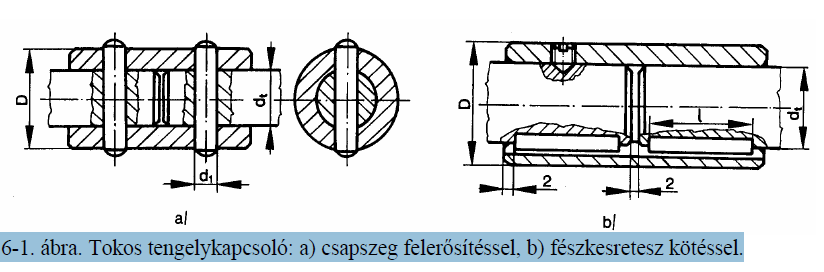 Gépelemek II.
Merev tengelykapcsolók
Gépelemek II.
Merev tengelykapcsolók
Gépelemek II.
Kiegyenlítő tengelykapcsolók
Gépelemek II.
Kiegyenlítő tengelykapcsolók
Gépelemek II.
Kiegyenlítő tengelykapcsolók
Gépelemek II.
Kiegyenlítő tengelykapcsolók
Gépelemek II.
Kiegyenlítő tengelykapcsolók
Gépelemek II.
Rugalmas elemmel kiegyenlítő tengelykapcsolók
A rugalmas tengelykapcsolók nemcsak kismértékű tengelyvonal-hibákat egyenlítenek ki,hanem forgási rugalmassággal is rendelkeznek, amelynek következtében még az alábbi feladatok
ellátására is alkalmasak:

• az esetenként fellépő nyomatékcsúcsok, lökések csökkentésére
• lengések csökkentésére
• rezonancia-elhangolásra
• zajcsökkentésre.
Gépelemek II.
Rugalmas elemmel kiegyenlítő tengelykapcsolók
Gépelemek II.
Rugalmas elemmel kiegyenlítő tengelykapcsolók
Gépelemek II.
Rugalmas elemmel kiegyenlítő tengelykapcsolók
Gépelemek II.
Alakzáró kapcsolható tengelykapcsolók
Gépelemek II.
Alakzáró kapcsolható tengelykapcsolók
Gépelemek II.
Alakzáró kapcsolható tengelykapcsolók
Gépelemek II.
Erőzáró kapcsolható tengelykapcsolók
􀂃 Dörzskapcsolók
􀂃 Villamos tengelykapcsolók
􀂃 Hidraulikus kapcsolók
Gépelemek II.
Dörzskapcsolók
a) kúpos dörzskapcsolók
b) tárcsás dörzskapcsolók
c) lemezes dörzskapcsolók
d) hengeres dörzskapcsolók
Gépelemek II.
Dörzskapcsolók
a) tisztán mechanikus
b) elektromechanikus
c) pneumomechanikus
d) hidromechanikus
Gépelemek II.
Dörzskapcsolók
Gépelemek II.
Dörzskapcsolók
Gépelemek II.
Dörzskapcsolók
Gépelemek II.
Önműködő tengelykapcsolók
védelmet nyújtanak nyomaték-túlterhelés ellen
• kedvező a hajtógéphez igazodó terhelésfelvételt tesznek lehetővé,
 korlátozzák a fordulatszámot
• megakadályozzák a visszaforgást
Gépelemek II.
Önműködő tengelykapcsolók
Gépelemek II.
Fordulatszám-kapcsolású tengelykapcsolók
Gépelemek II.
Fordulatszám-kapcsolású tengelykapcsolók
Gépelemek II.
Fordulatszám-kapcsolású tengelykapcsolók
Gépelemek II.
Forgásirány-kapcsolású tengelykapcsolók
Gépelemek II.